Data Integration
A practical guide for DHIS 2
Scope of presentation

Data integration between
DHIS 2 instances

Not in scope

Data format standards
Indicator standards
[Speaker Notes: Yebo]
Data Integration Scenarios
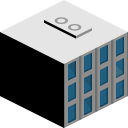 Donor
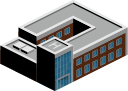 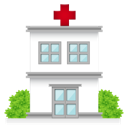 National Gov
NGO
Data Integration Scenarios
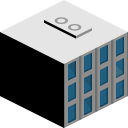 NGO
HQ system
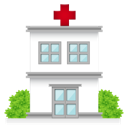 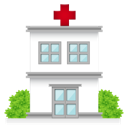 NGO
Country systems
NGO
Country systems
Data Integration Challenge
Configuration of systems are often not harmonized
	Metadata codes (indicators)
	Data collection frequencies
	Organizational hierarchy levels
	Indicator definitions
Age groups
	Data types (cases vs aggregate)
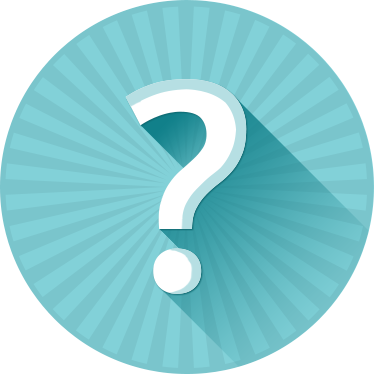 PROBLEM 1
Metadata codes are not harmonized between systems
NGO system
National system
SOLUTION 1
Identifier schemes: Extra set of metadata identifiers
NGO system
National system
Attribute
Identifier Scheme
PROBLEM 2
Data collection frequencies not equal across systems
Monthly collection
Quarterly collection
Solution 2: Analytics Export as Raw Data
Months

Facilities

Case data
Quarters

Districts

Aggregate data
Analytics API
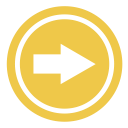 Data Value API
DHIS 2
Source System
DHIS 2
Destination
Raw Data Format
PROBLEM 3
Organizational hierarchy levels different across systems
District
District
Donor system
Facility
NGO / Country system
SOLUTION 3
Analytics export as raw data

	Data aggregation from facility to district
PROBLEM 4
Data element definitions are not equal across systems
SOLUTION 4
Create indicators to sum across data elements


In DHIS 2
	Data elements: used to store data
	Indicators: calculated expressions based on data elements
PROBLEM 5
Data granularity not equal across systems
4
BCG immunization doses given
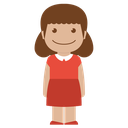 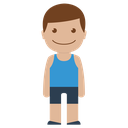 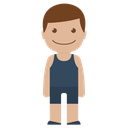 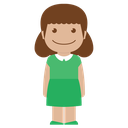 Individual data
Aggregate data
NGO / Country system
Donor system
SOLUTION 5
Create program indicators to count individual records
4
BCG immunization doses given
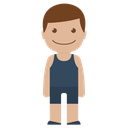 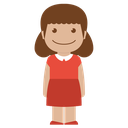 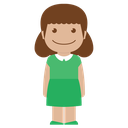 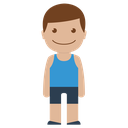 Program Indicator
Count of BCG doses given
Connecting the Systems
Integration Driver
Automated data integration

Integration route
Pull channel
Push channel

Scheduling
Logging
Destination
System
Push Channel
Id schemes
Integration Driver
Pull Channel
Id schemes
Source System
ICAP Use Case
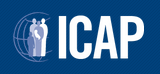 ICAP HQ
Integration Driver
Id schemes
Analytics API
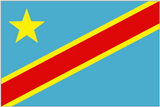 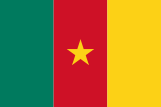 More countries to come...
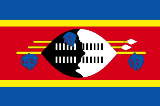 ICAP
Cameroon
ICAP
DRC
ICAP Swaziland
Summary
Non-aligned DHIS 2 systems can now be integrated
Identifier schemes
Analytics export as raw data
Indicators

DHIS 2 systems connected with pull & push requests
Integration driver
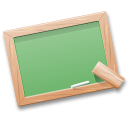